BUENOS AIRES IGUAZU BARILOCHE
Duración
10 Días / 9 Noches.
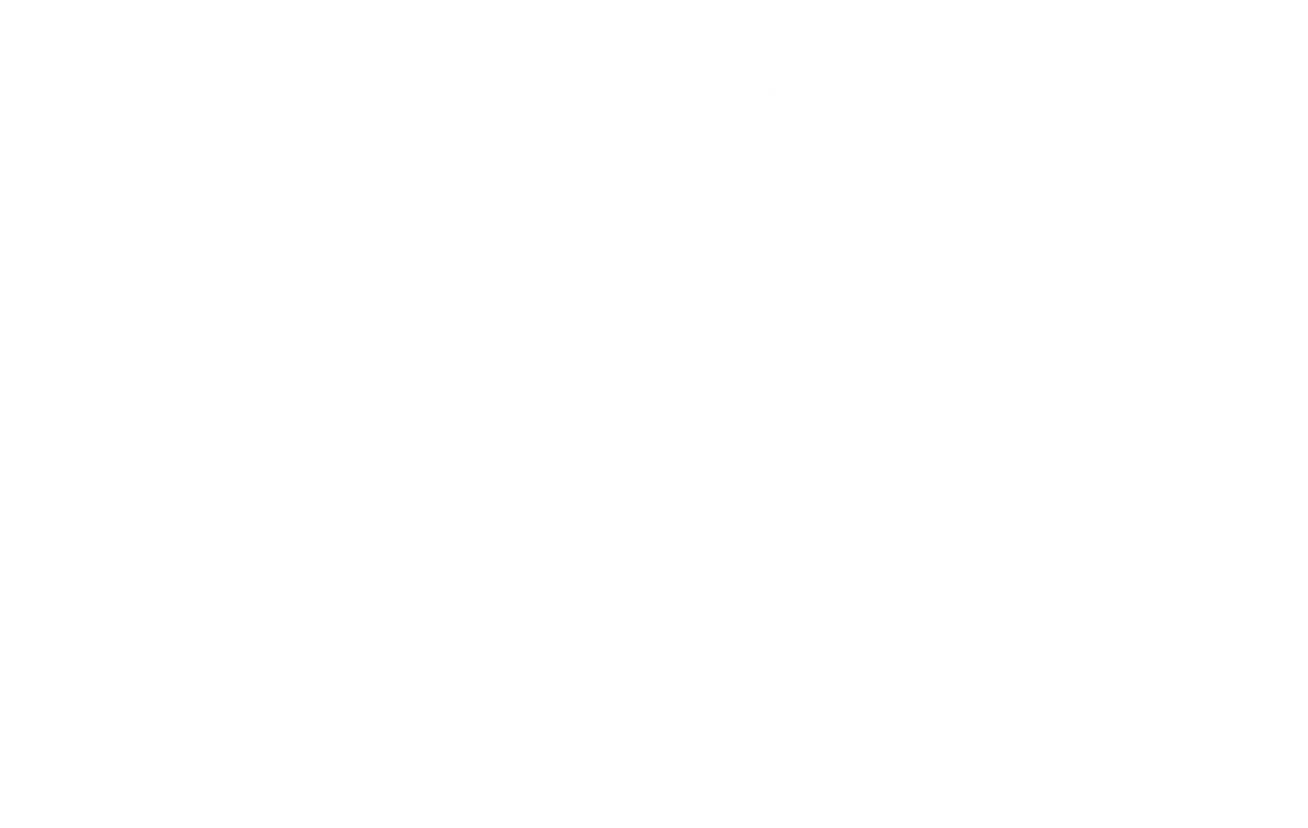 BUENOS AIRES IGUAZU BARILOCHE
El Precio Incluye
Traslados Aeropuerto / Hotel / Aeropuerto en cada ciudad
Desayunos Diarios
04 Noche de Alojamiento en Buenos Aires.
City Tour por Buenos aires(Medio Día) 
Entrada gratis en Casino Flotante de Puerto Madero 
02 Noches de Alojamiento en Puerto Iguazú.
Excursión Cataratas Brasil con de ingreso incluido.
Excursión Cataratas Argentina con de ingreso incluido.
03 Noches de Alojamiento en Bariloche.
Excursión Circuito Chico 
TARJETA DE ASISTENCIA CON SUPLEMENTO PARA MAYORES DE 65 AÑOS
Fee Bancario
*Tarifas sujetas a Cambio sin previo aviso hasta el momento de reserva*
BUENOS AIRES IGUAZU BARILOCHE
El Precio No Incluye
Almuerzos y cenas 
Tiquetes Aéreos Internacionales en la ruta BOG/BUE/IGR/BRC/BOG
Impuestos del Tiquete “Q” “Iva” “Fee”
Gastos no especificados en el programa como llamadas telefónicas, servicio de lavandería, etc. 
Servicios no especificados
*Tarifas sujetas a Cambio sin previo aviso hasta el momento de reserva*
TARIFAS 2025
PRECIOS POR PERSONA EN DOLARES
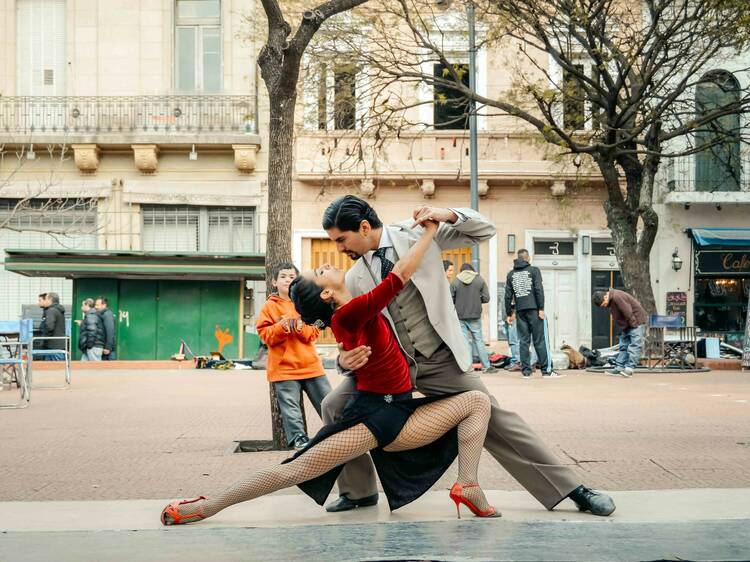 Notas :
fechas o períodos especiales (Semana Santa, Feriados, Congresos, Vacaciones de
Invierno, Navidad, Año Nuevo, Carnaval, eventos deportivos etc.).
*Tarifas sujetas a Cambio sin previo aviso hasta el momento de reserva*
         *Tarifas NO aplican para festividades y eventos  *
BUENOS AIRES  IGUAZU BARILOCHE
ITINERARIO
Día 1. Buenos Aires
Llegada a la ciudad de Buenos Aires. Traslado del aeropuerto al Hotel seleccionado. Resto del día libre.

Día 02, Buenos Aires / Puerto Iguazú
Desayuno en el Hotel. Traslado al Aeropuerto para tomar vuelo con destino a Puerto Iguazú. Llegada a la ciudad de Puerto Iguazú. Traslado desde el Aeropuerto hasta el Hotel seleccionado. Se realizará la excursión al Lado Brasilero de las Cataratas.
Excursión Lado Brasilero de las Cataratas:
Déjate deslumbrar por una de las grandes maravillas del mundo, las Cataratas del Iguazú, hogar de más de 270 impresionantes saltos de agua. Comienza tu excursión con la recogida en tu hotel antes de dirigirte a las Cataratas del Iguazú,
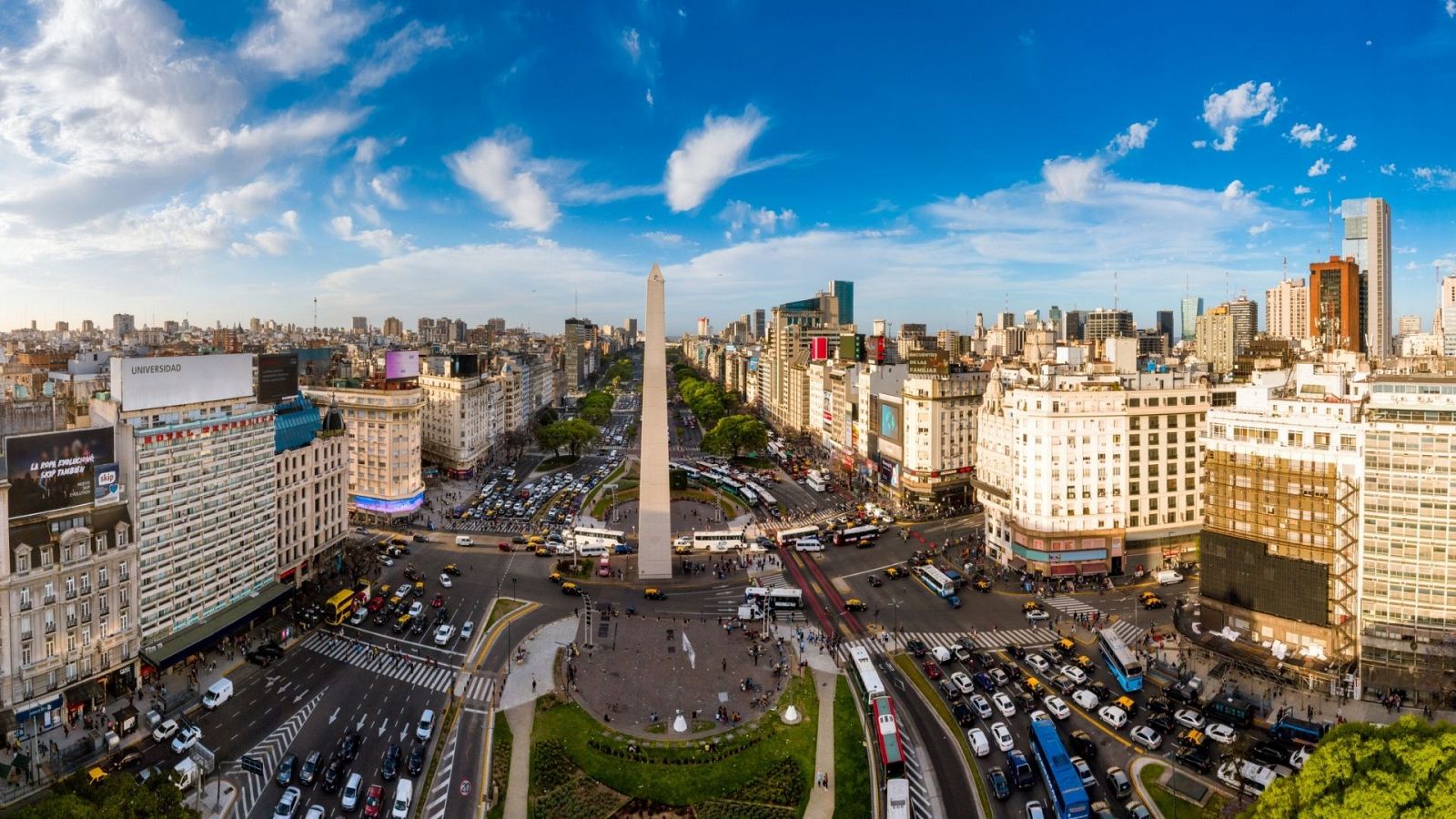 BUENOS AIRES  IGUAZU BARILOCHE
ITINERARIO
situadas a 24 kilómetros del centro de Foz de Iguazú. Tras pasar por el centro de visitantes, continúa tu recorrido hacia las magníficas Cataratas del Iguazú. Da un
paseo de 1 kilómetro y maravíllate con la belleza del entorno. Este paseo te ofrece una increíble vista panorámica de las cataratas y una vista de cerca de la Cascada de la Garganta del Diablo. La excursión termina en la cima de las cataratas del Iguazú, a la que puedes acceder por las escaleras o por el Ascensor Panorámico. Una vez finalizada la excursión, lo estarán esperando para llevarlo al hotel.

Día 03, Puerto Iguazú
Desayuno en el Hotel. Por la mañana se realizará la excursión al Lado Argentino de las cataratas. Excursión Lado Argentina de las Cataratas:
Disfruta de un día explorando esta maravilla natural: Las Cataratas del Iguazú. El parque cuenta con tres caminos principales, el superior, el inferior y la Garganta del Diablo. Explora los senderos desde el tren ecológico, incluido en el precio de la entrada. Contempla todas las cascadas y siente de cerca su belleza y su
fuerza. Visita el salto de Arrechea, una cascada de 23 metros en el arroyo Arrechea que forma una poza natural de aguas transparentes. Una vez finalizada la excursión, lo estarán esperando para llevarlo al hotel.
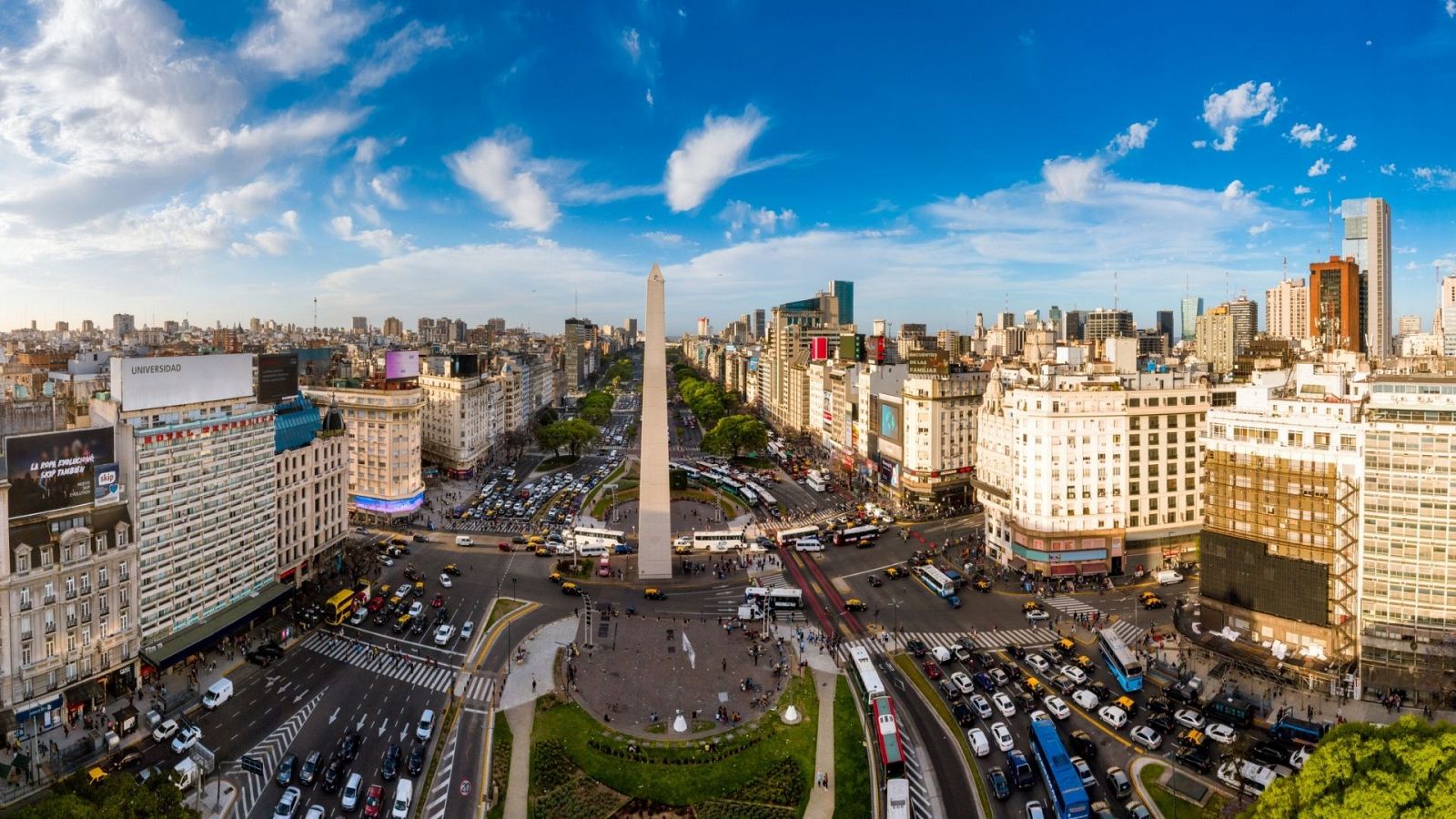 BUENOS AIRES  IGUAZU BARILOCHE
ITINERARIO
Día 4. Puerto Iguazú / Bariloche
Desayuno en el Hotel. Traslado al Aeropuerto de Puerto Iguazú para tomar vuelo con destino a Bariloche. Llegada a la ciudad de Bariloche. Traslado desde el Aeropuerto hasta el Hotel seleccionado.

Día 5 : Bariloche 
Desayuno en el Hotel. Se realizará la Excursión Ciudad-Circuito Chico.
Excursión Circuito Chico: Vive la belleza de Bariloche y sus alrededores con un circuito panorámico de medio día. Este es uno de los lugares más populares de la Patagonia. El tour ofrece vistas espectaculares del lago Nahuel Huapi, Cerro Campanario y la península de Llao Llao. El tour popular de Bariloche, esta ruta circular de medio día empieza en la ciudad y se dirige al lago Nahuel Huapi y Playa Bonita. Desde Playa Bonita podrás ver la isla Huemul. Cuando llegues al pie del cerro Campanario podrás subir en telesilla hasta la cima (1.050 metros) (ascenso opcional, no incluido). Si eliges esta subida opcional disfrutarás de algunas de las mejores vistas de la región.
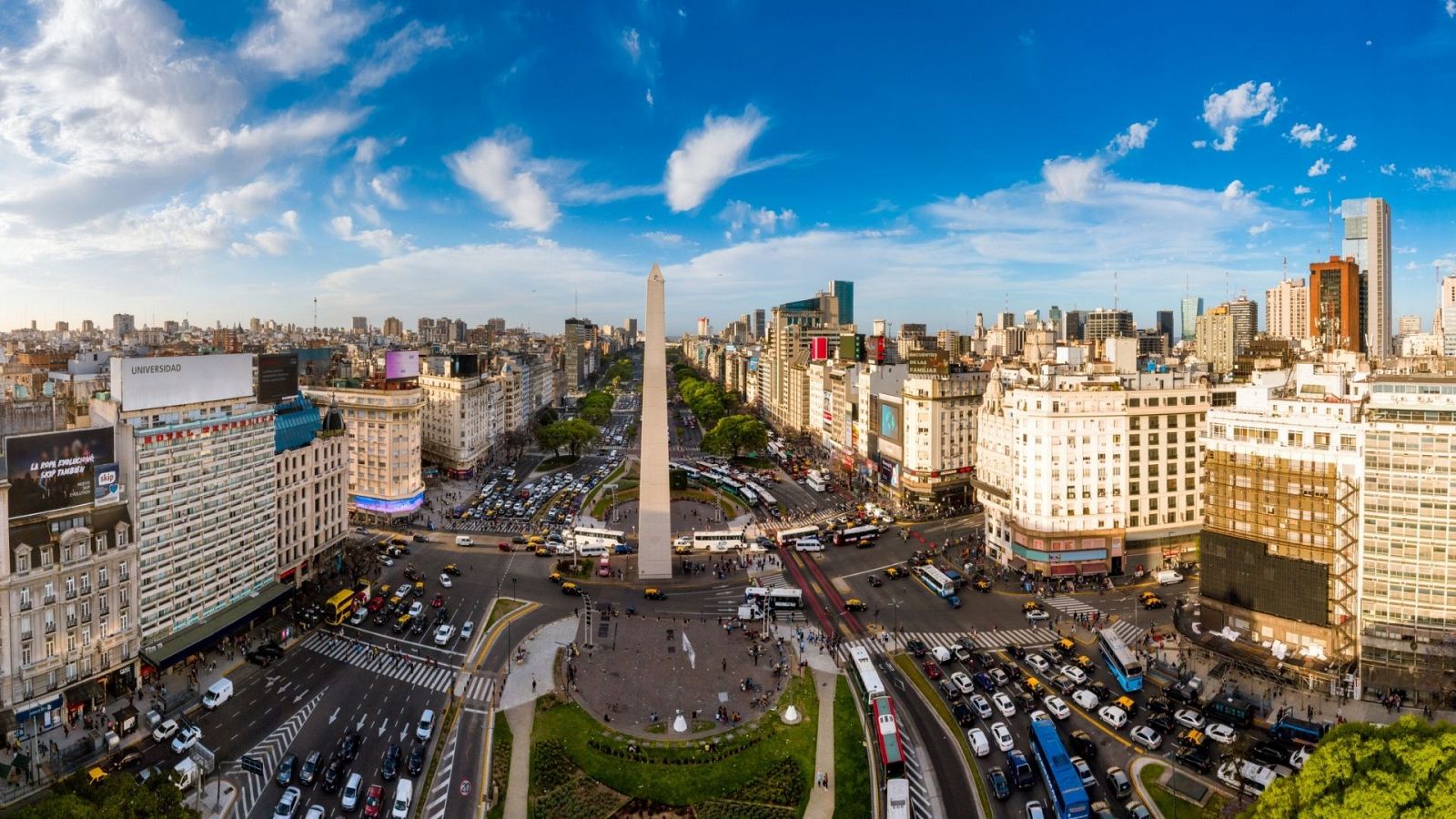 BUENOS AIRES  IGUAZU BARILOCHE
ITINERARIO
El circuito continúa por la península de San Pedro hasta la zona de Llao Llao. Al sur verás increíbles vistas del hotel Llao Llao, encuadrado por la colina de la capilla y el cerro López. Cuando llegues a Punto Panorámico podrás admirar las preciosas vistas de la península de Llao Llao y los lagos circundantes. A continuación, cruzarás el puente sobre el lago Moreno, que lo conecta con la  península de Llao Llao, y seguirás la ruta alrededor de la laguna El Trébol antes de volver a la ciudad de Bariloche.

Día 6. Bariloche 
Desayuno en el Hotel. Día libre para compras o excursiones opcionales.

Día 7 : Bariloche / Buenos Aires
Desayuno en el Hotel. Traslado al Aeropuerto de Bariloche para tomar vuelo con destino a Buenos Aires. Llegada a la ciudad de Buenos Aires. Traslado desde el Aeropuerto hasta el Hotel seleccionado.
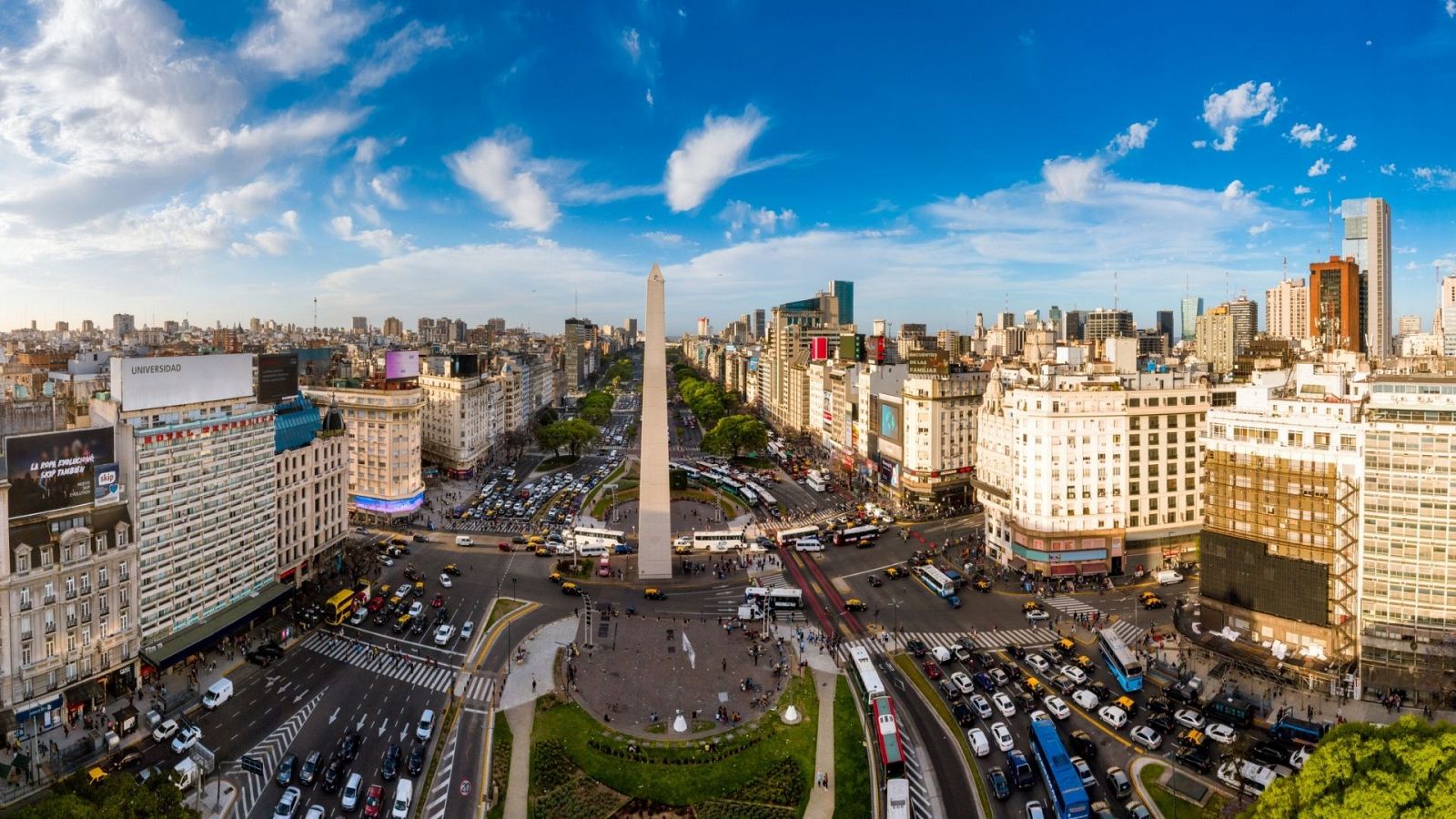 BUENOS AIRES  IGUAZU BARILOCHE
ITINERARIO
Día 8. Buenos Aires
Desayuno en el Hotel. Se realizará la excursión: Medio día Visita de la Ciudad y luego libre para realizar excursiones opcionales.
City Tour (Medio Día) :En esta excursión va poder disfrutar a la ciudad Autónoma de Buenos Aires y conocer el símbolo de la ciudad: el Obelisco. Recorrerá plazas como las de Mayo, San Martín y Alvear. Avenidas importantes como: Corrientes, De Mayo, 9 de Julio, entre otras.
Conocerá barrios con historia como La Boca, San Telmo, suntuosos como Palermo y Recoleta y modernos como Puerto Madero. También los parques: Lezama, Tres de Febrero. Recorrerá zonas comerciales, financieras y Estadio de Fútbol.

Día 9 :  Buenos Aires 
Desayuno en el Hotel. Día libre para compras o excursiones opcionales.

Día 10 :  Buenos Aires 
Desayuno en el Hotel. Traslado desde el Hotel hasta el aeropuerto para tomar vuelo de regreso.

FIN DE NUESTROS SERVICIOS.
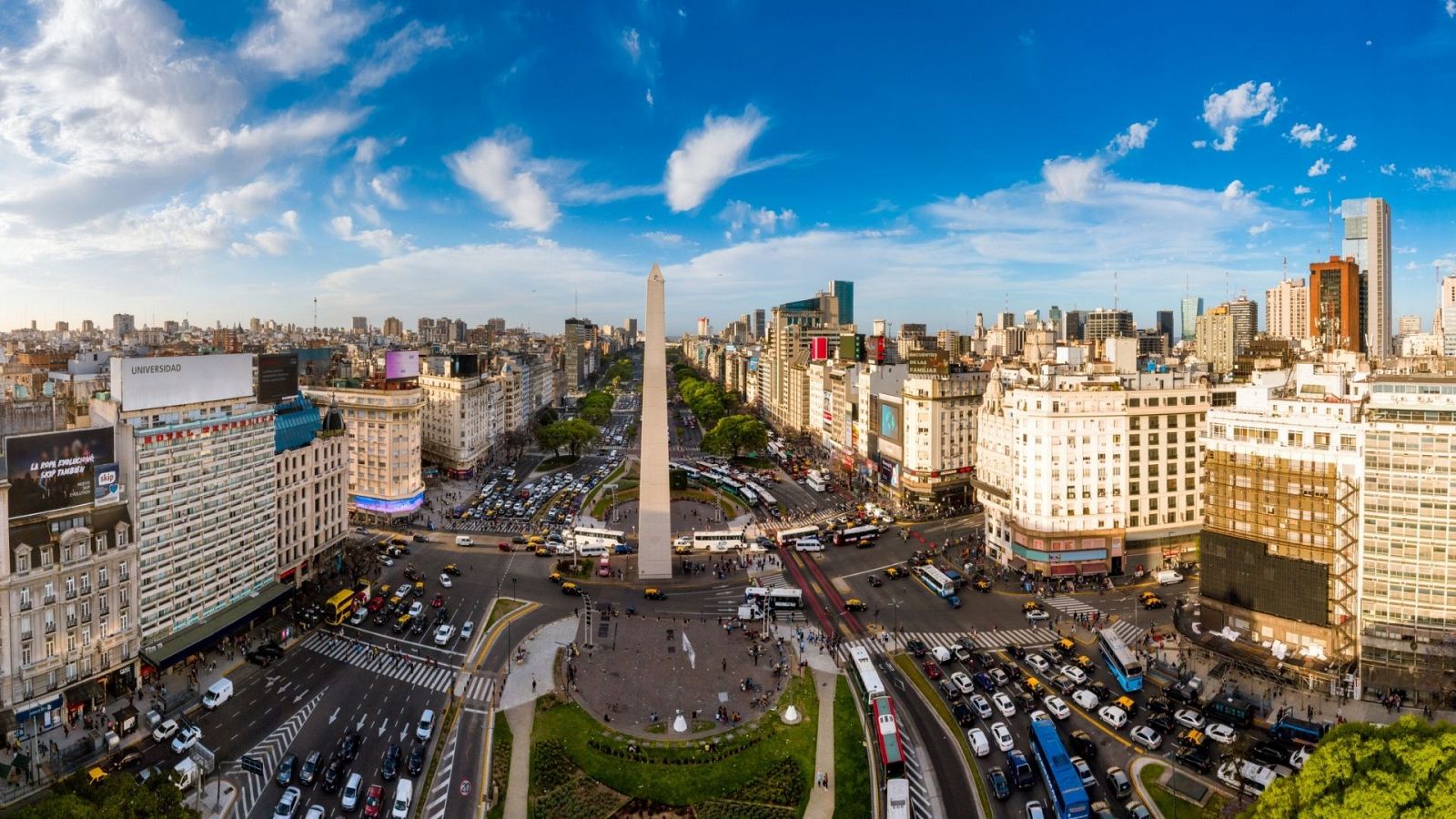 BUENOS AIRES IGUAZU BARILOCHE
Duración
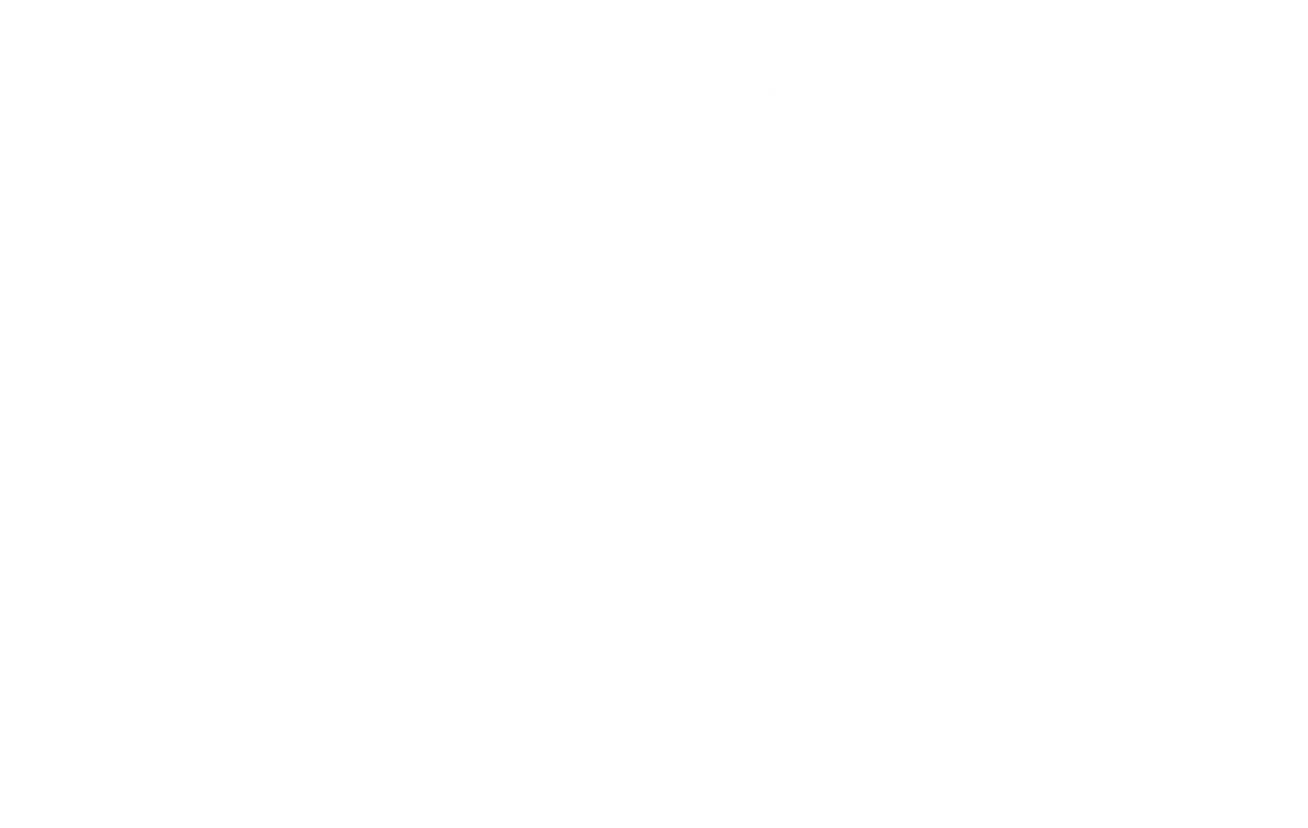 10 Días / 9 Noches.